кОПлексні музеї
Комплексні музеї – це музеї, що поєднують ознаки двох і більше профілів (історико-літературні, археологічно-мистецькі), а іноді і профільних типів. До групи комплексних музеїв варто віднести більшість краєзнавчих музеїв України, музеїв-заповідників.
Літературно-меморіальний будинок-музей Т. Шевченка в Києві
Адреса:   Україна, Київ,
	         Провулок Тараса Шевченка 8-а
Режим роботи :	з 10 до 18 (каса - до 17)
Вихідний: п'ятниця, останній четвер місяця - санітарний день
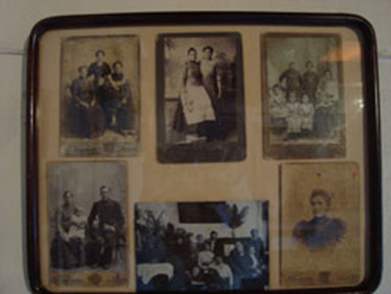 Київський літературно-меморіальний музей Максима Рильського
Адреса :	Київ, Україна
                         вул. Максима Рильського, 7
Директор :	Вікторія Леонтіївна Колесник
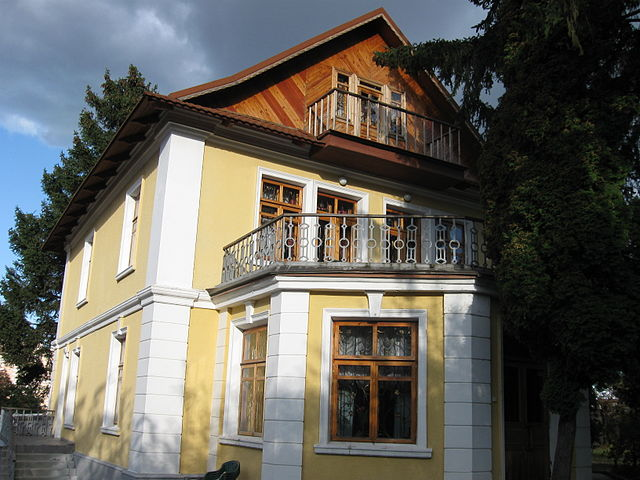 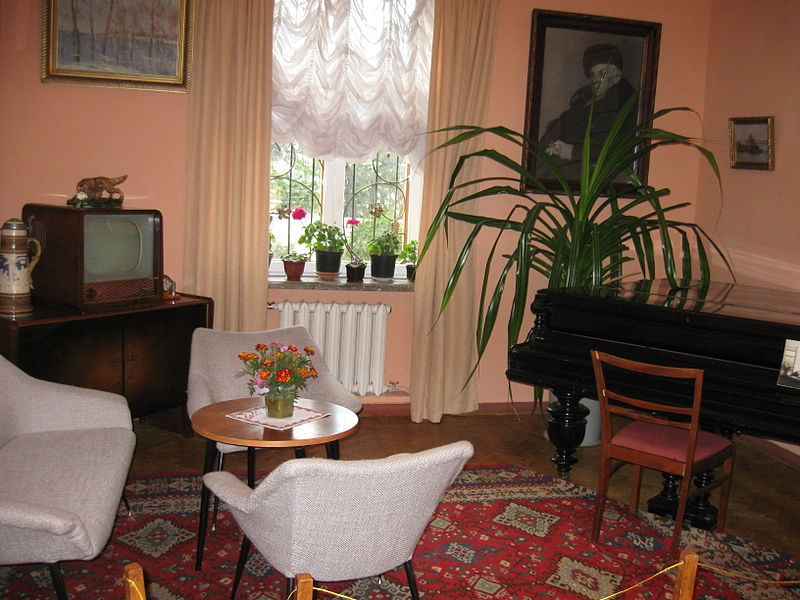 Літературно-меморіальний музей лесі українки
Адреса :	Україна ,м. Новоград-Волинський (Житомирська область)                                            	                 вул. Соборності, 94
Директор :	завідуюча В. О. Римська
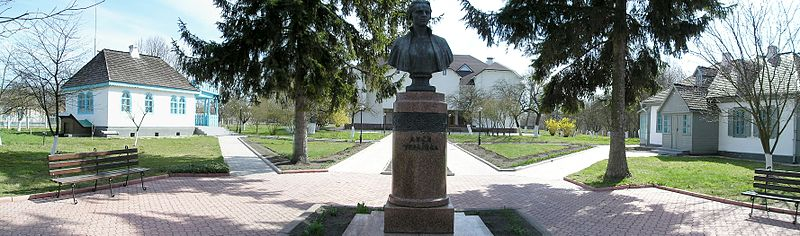 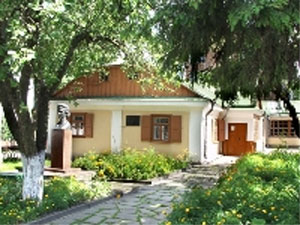 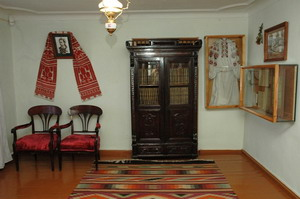 Природно-історичний зеленівський музей
Адреса:   Україна, с.Зеленів
                      вул.Буковинська №22
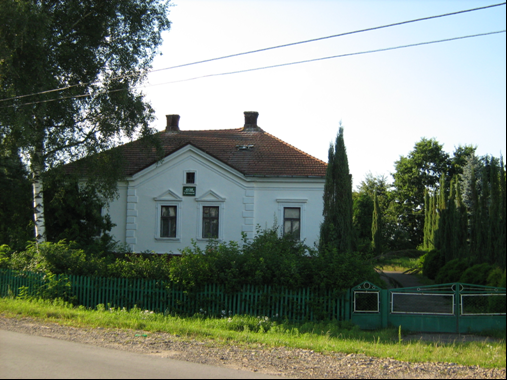 Історико-етнографічний музей «Яворівщина»
Адреса 	Україна ,м. Яворів(Львівська область)
                      	вул. Львівська, 31
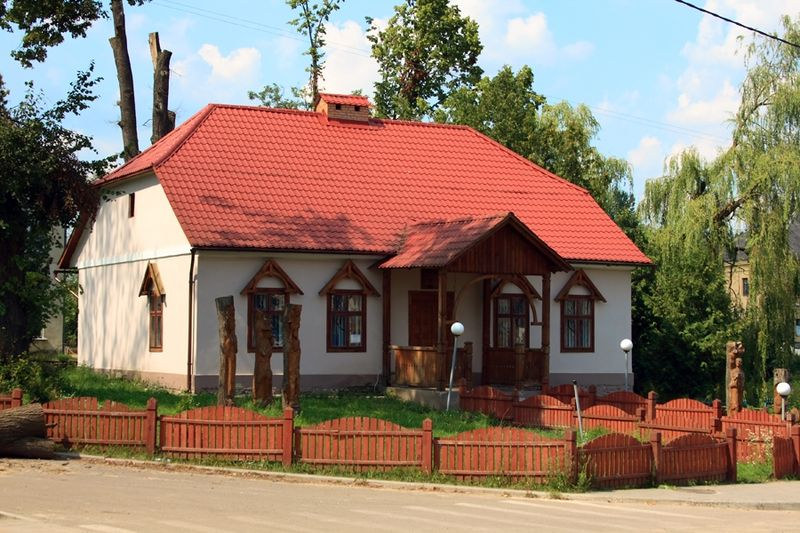 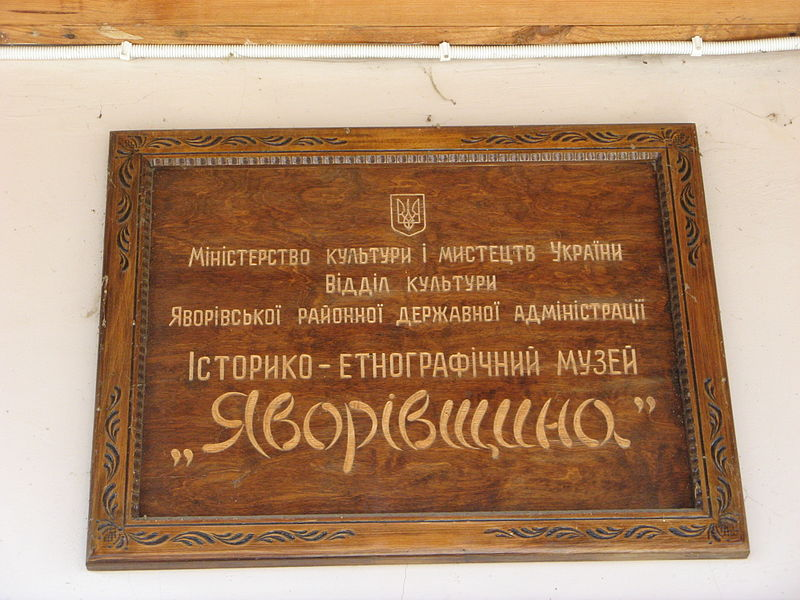 Музей екології та етнографії Карпатського краю
Адреса:                 Україна, м. Яремче 
                                     вул. Свободи, 269
Години роботи:     з 10:00 до 18:00 год.
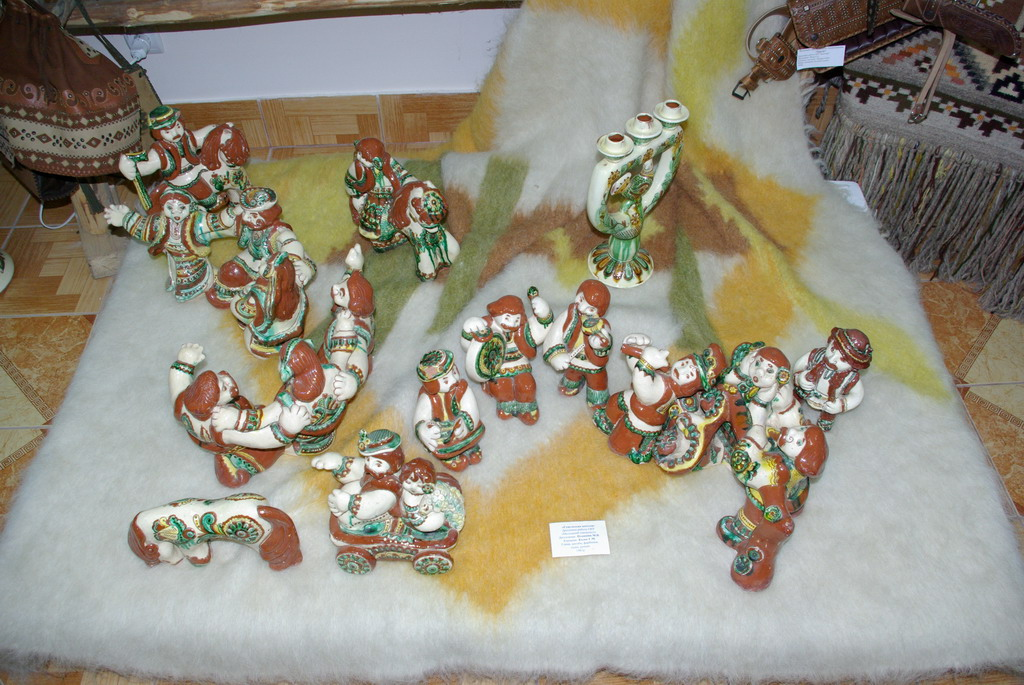 Чернігівський літературно-меморіальний музей-заповідник М. М. Коцюбинського
Адреса :	Україна,  Чернігів
 	              вул. Коцюбинського, 3
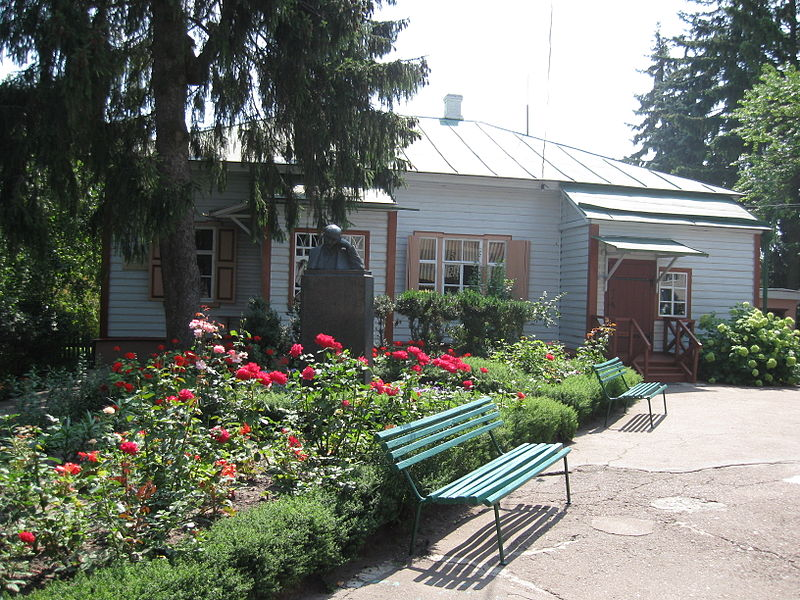 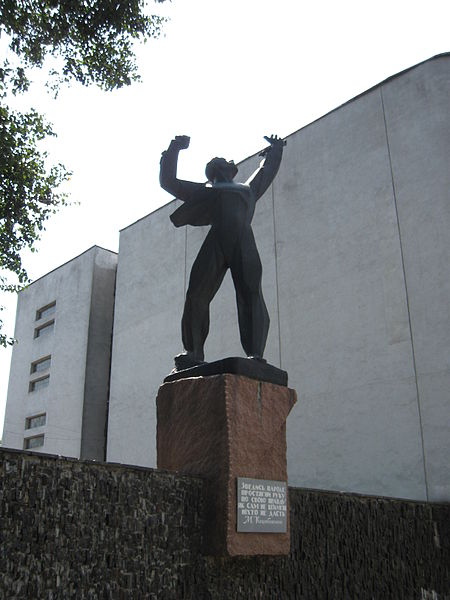 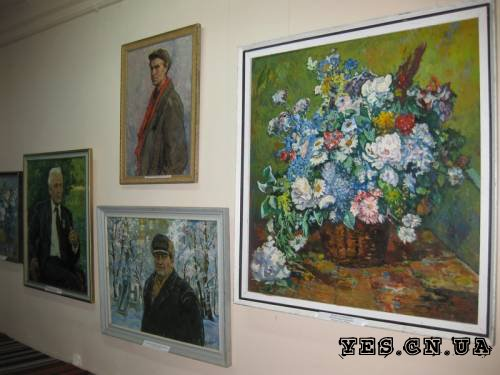 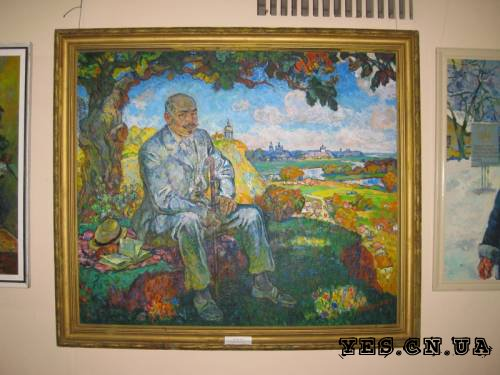 Національний архітектурно-історичний заповідник «Чернігів стародавній»
Адреса:	Україна, м. Чернігів
                         вул. Преображенська, 1
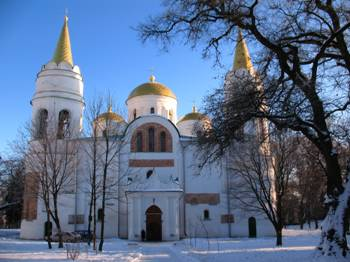 Спасо-Преображенський собор
П´ятницька церква
Борисоглібський собор
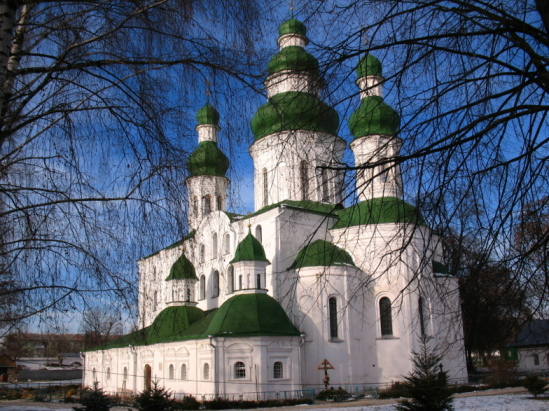 Свято -Успенський Єлецький монастир
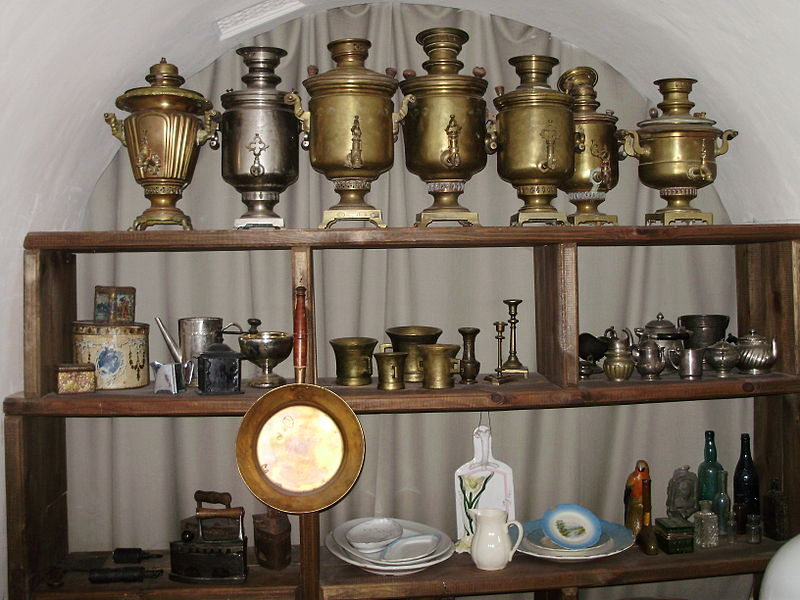 Державний історико-культурний музей-заповідник "Московський Кремль
Адреса:          Росія, м. Москва
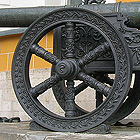 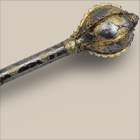 Національний  музей  історії  та  мистецтва у люксенбурзі
Адреса 	Люксембург, м. Люксембург
	                 Fishmarket
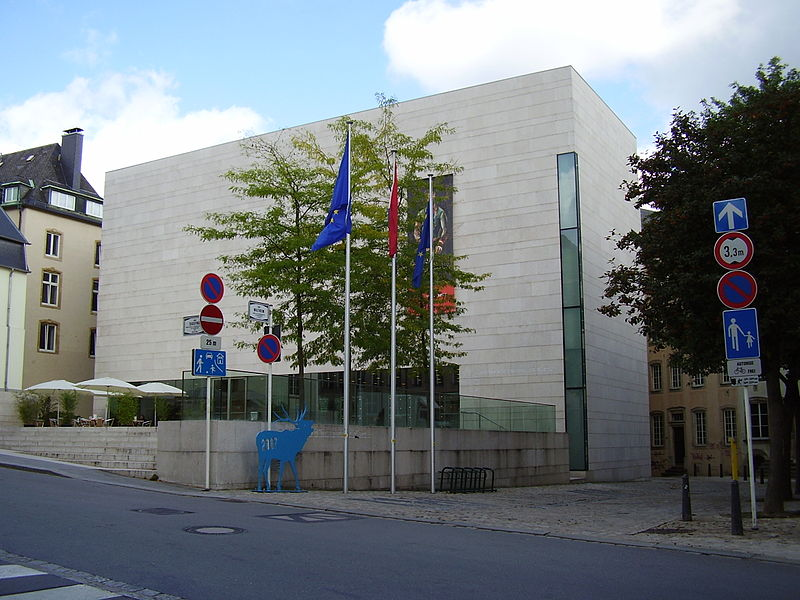 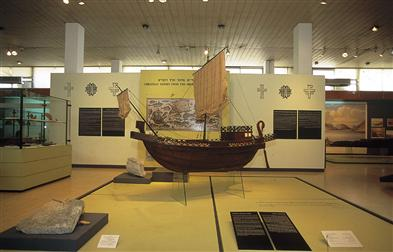 Національний археологічно-мистецький музей в Неаполі
Адреса 	Італія, м.Неаполь
                                   Музейна площа
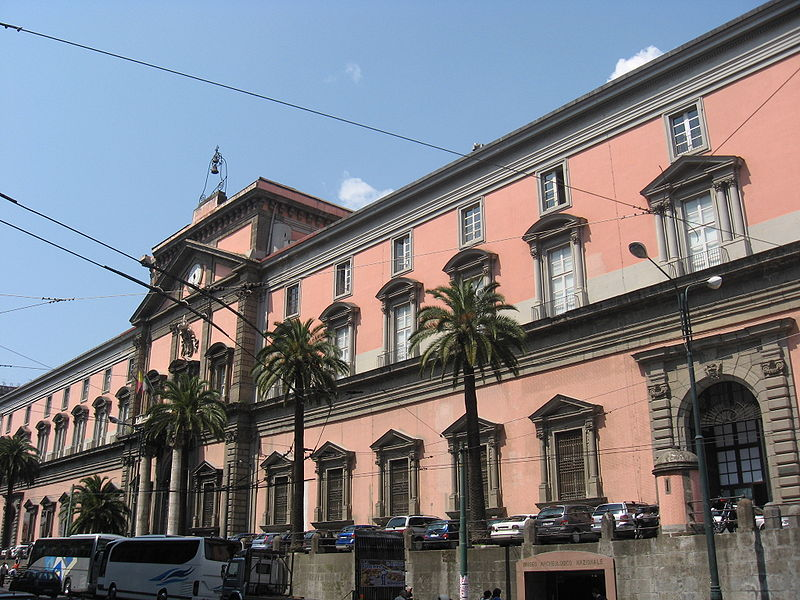 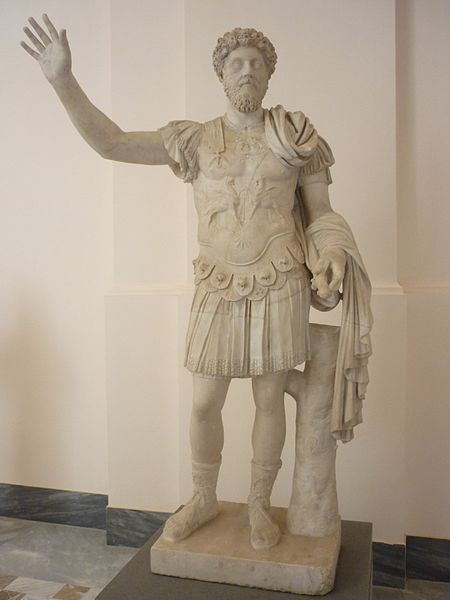 Національний історико-етнографічний музей Японії
Адреса:	Японія, м. Сакура
                     вул.Дзьонай, 117
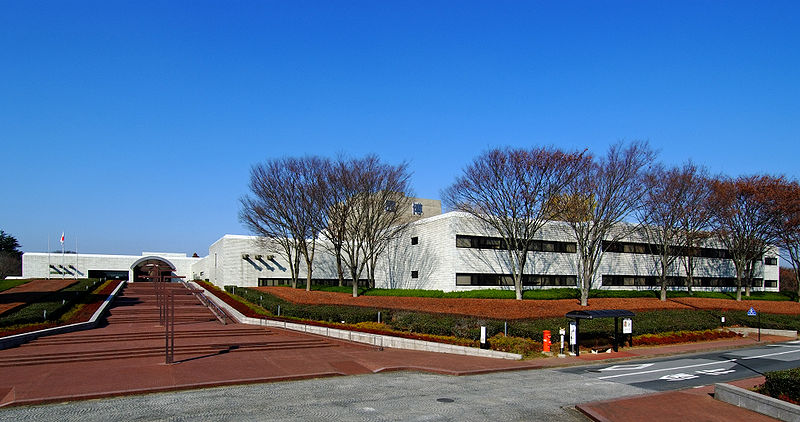 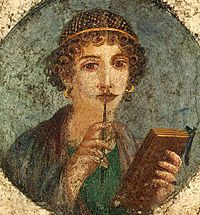 Літературно-меморіальний             Будинок-музей  Бальзака у парижі
Адреса:             Франція, м.Париж
                               47, rue Raynouard
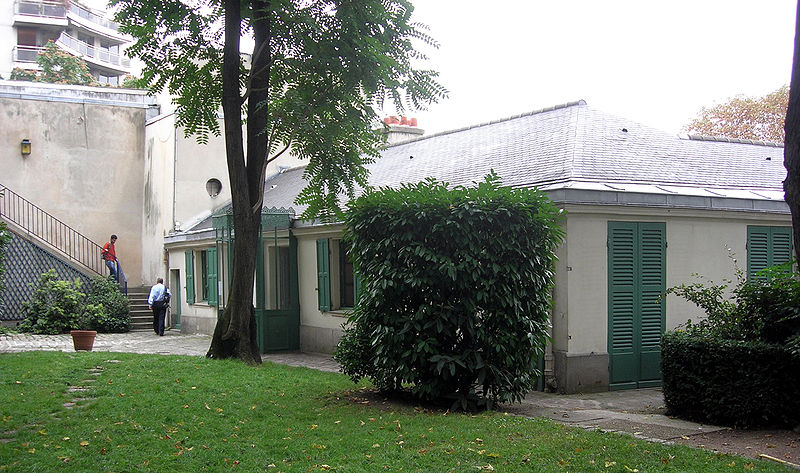 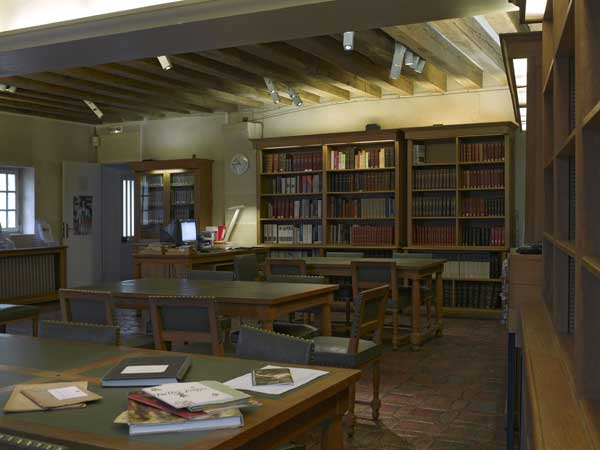 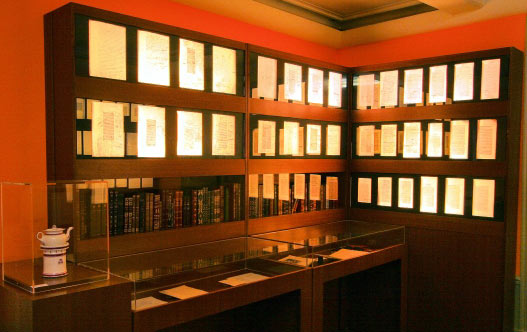 Музей образотворчих мистецтв  у  німеччині
Адреса :	Німеччина, м.Лейпциг
                                   вул. Заксенплац
Директор:	Ганс-Вернер Шмідт
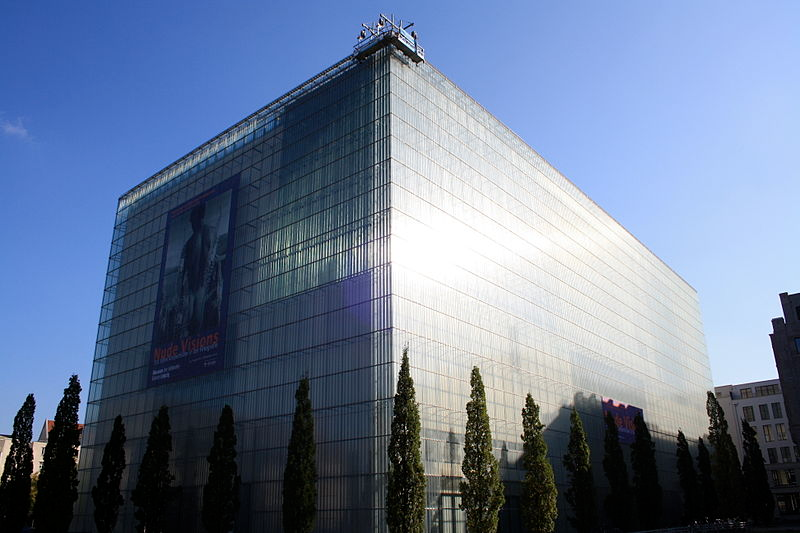 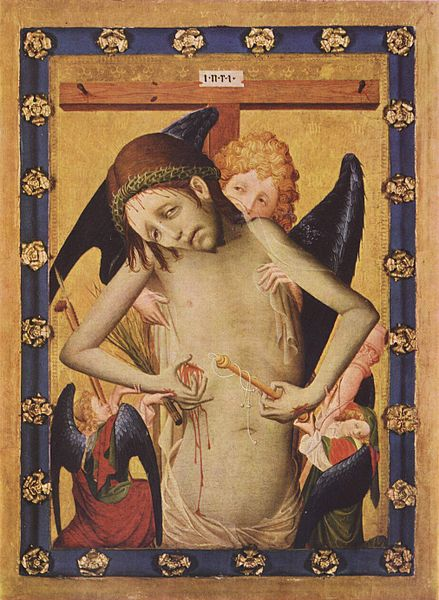 Вестфальський державний музей ремесел і техніки
Адреса :                Німеччина,  м. Хаген 
                                    у південно-східній частині Рурського регіону.
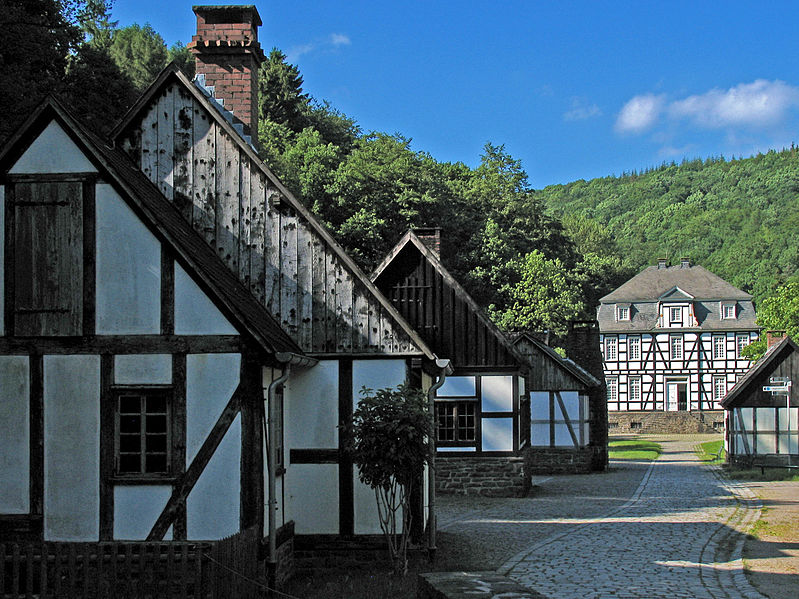 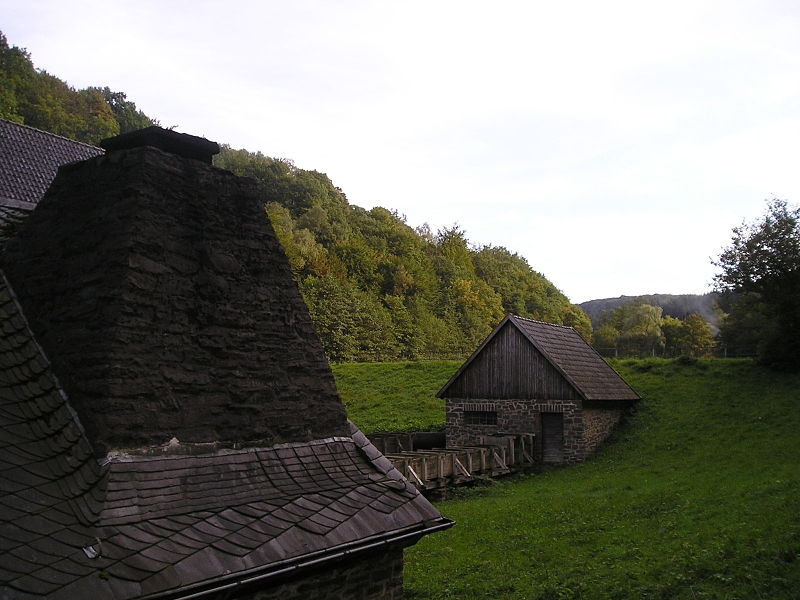 природно -історичний  Королівський музей Онтаріо, Канада
Адреса: Канада,  м. Торонто
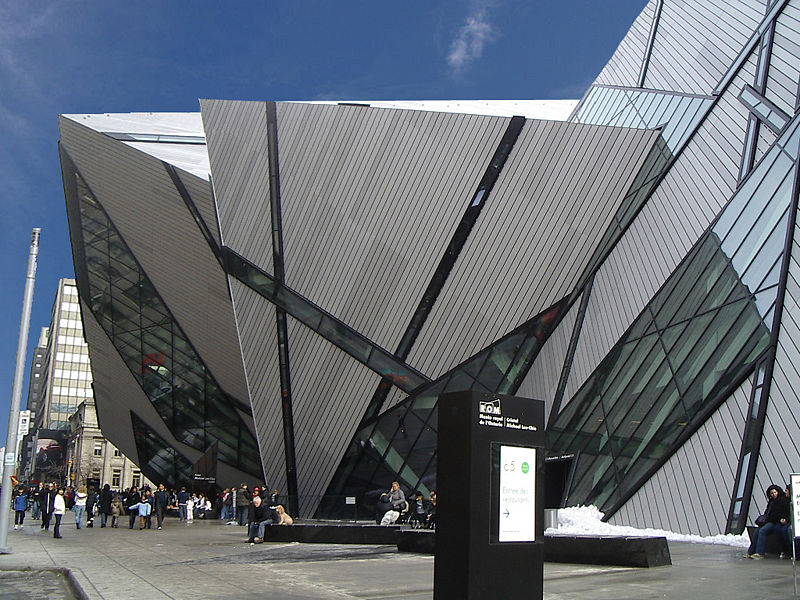 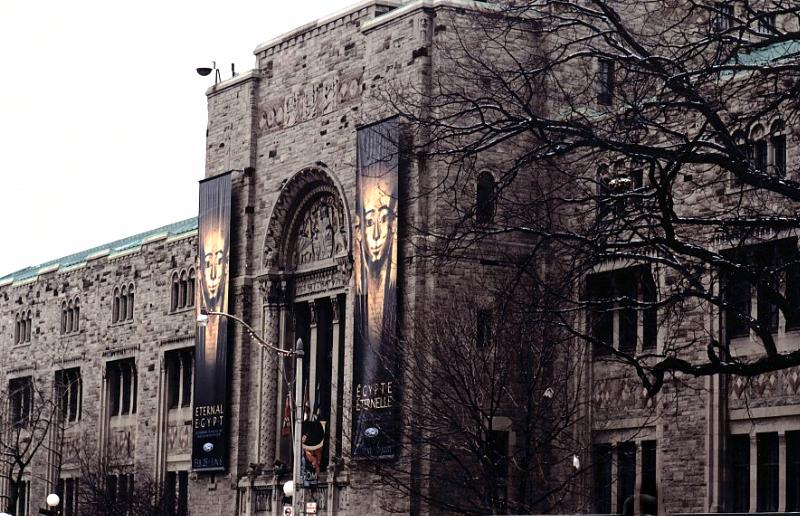 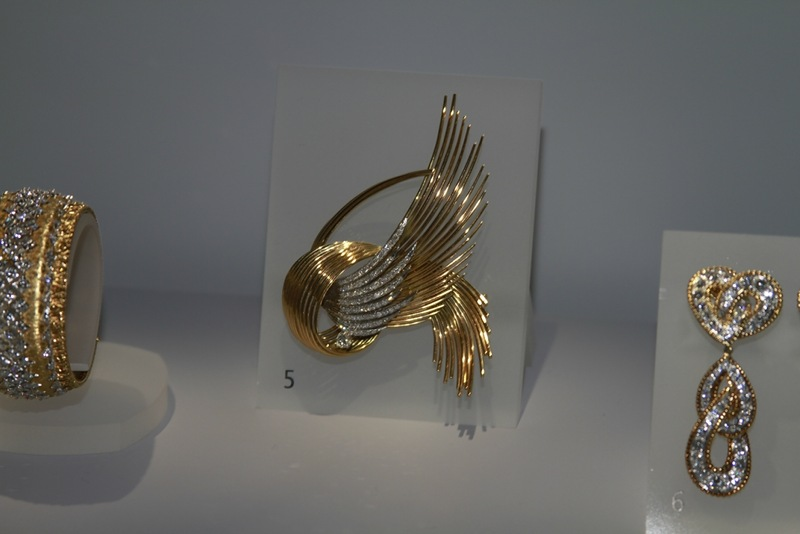 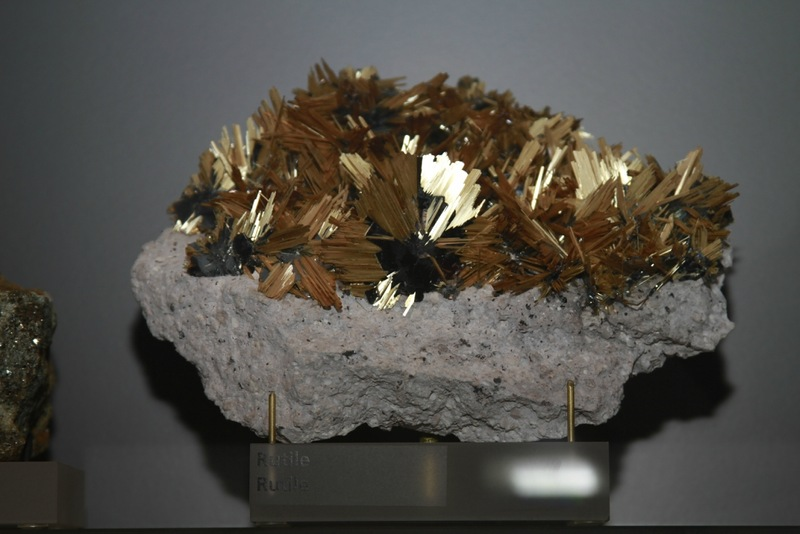 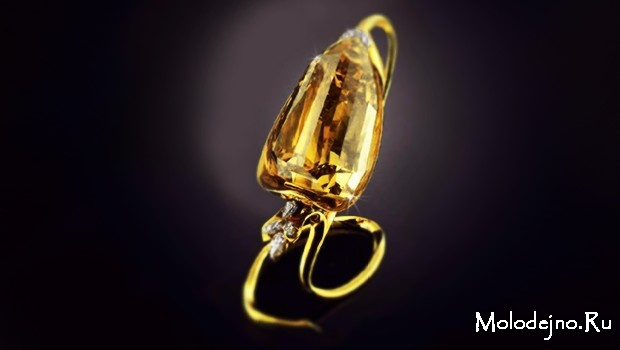 Британський музей
Адреса :             Велика Британія, м. Лондон
                                  на Great Russell Street
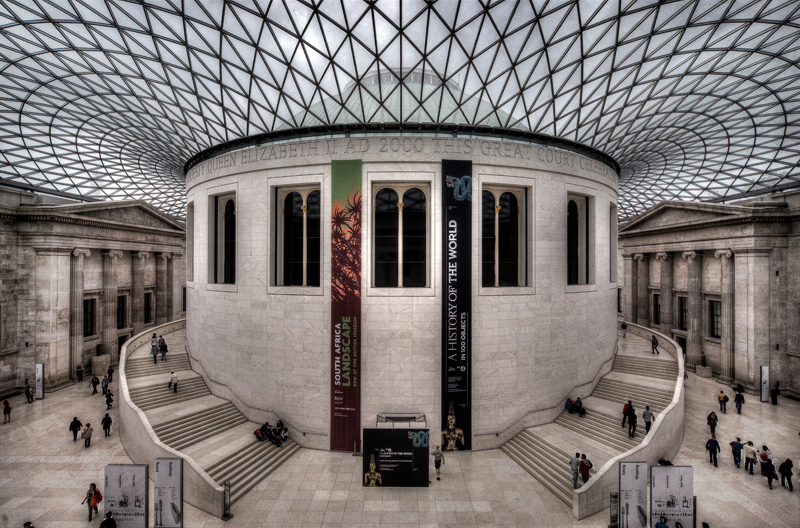 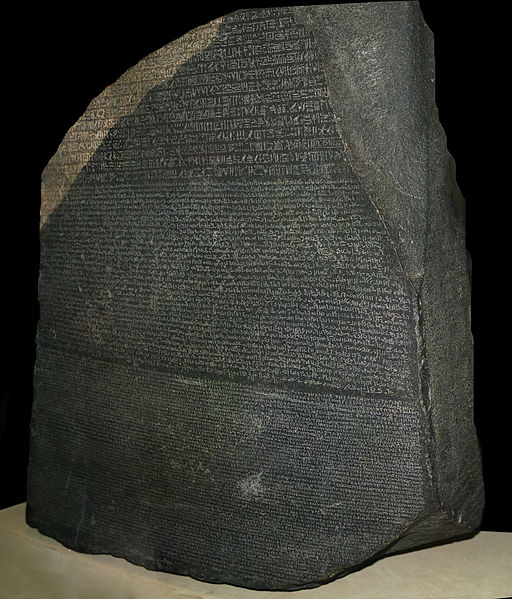 Музей Лувр,  Франція
Адреса :                    Франція, м. Париж
                                      на правому березі Сени
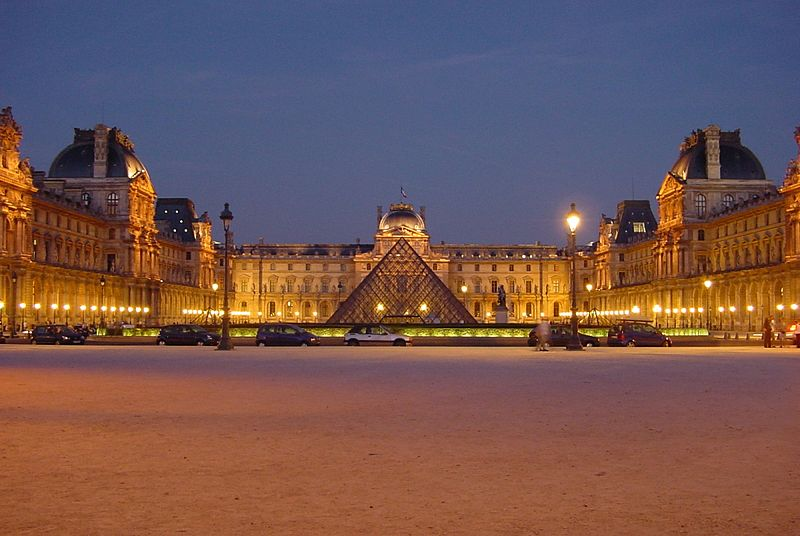 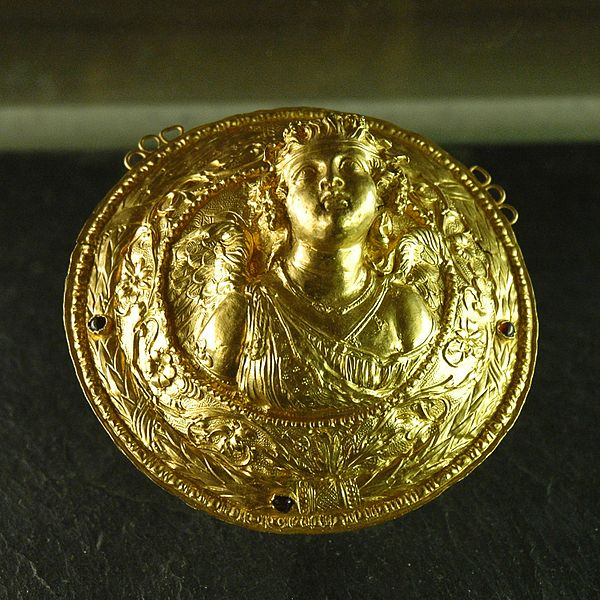 Національний музей у варшаві
Адреса : Польща, м. Варшава
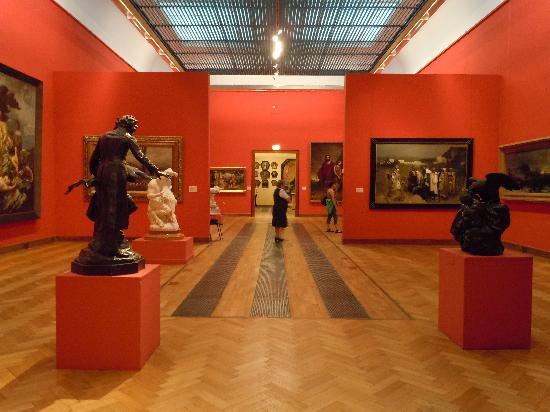 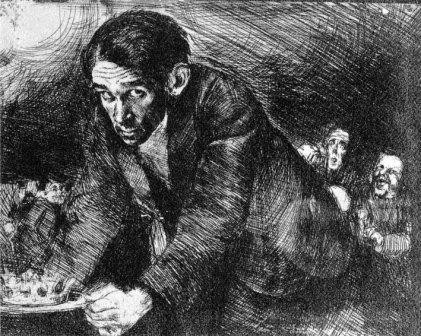 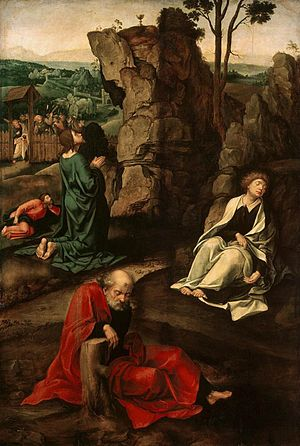 Художній  і культурно-історичний  музей Державний Ермітаж
Адреса :    Росія м. Санкт-Петербург
                         Палацова набережна, б. 34, ст. метро «Невський проспект»
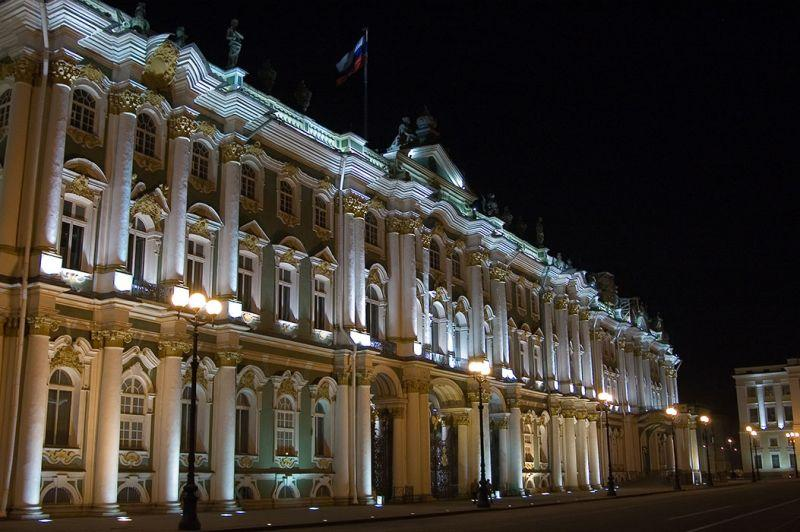 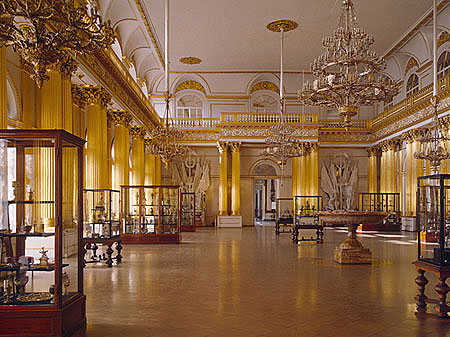 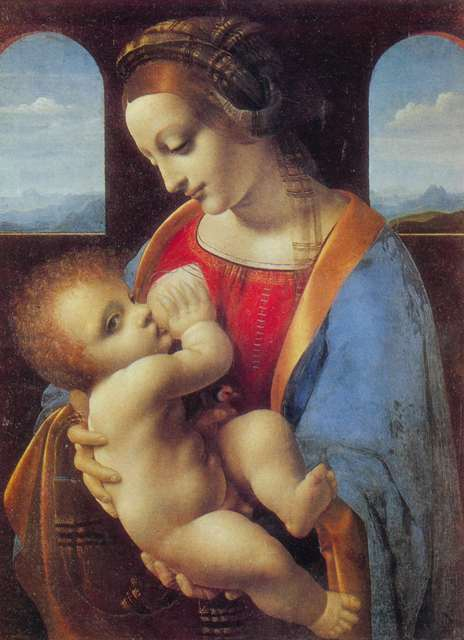 ДЯКУЮ ЗА УВАГУ